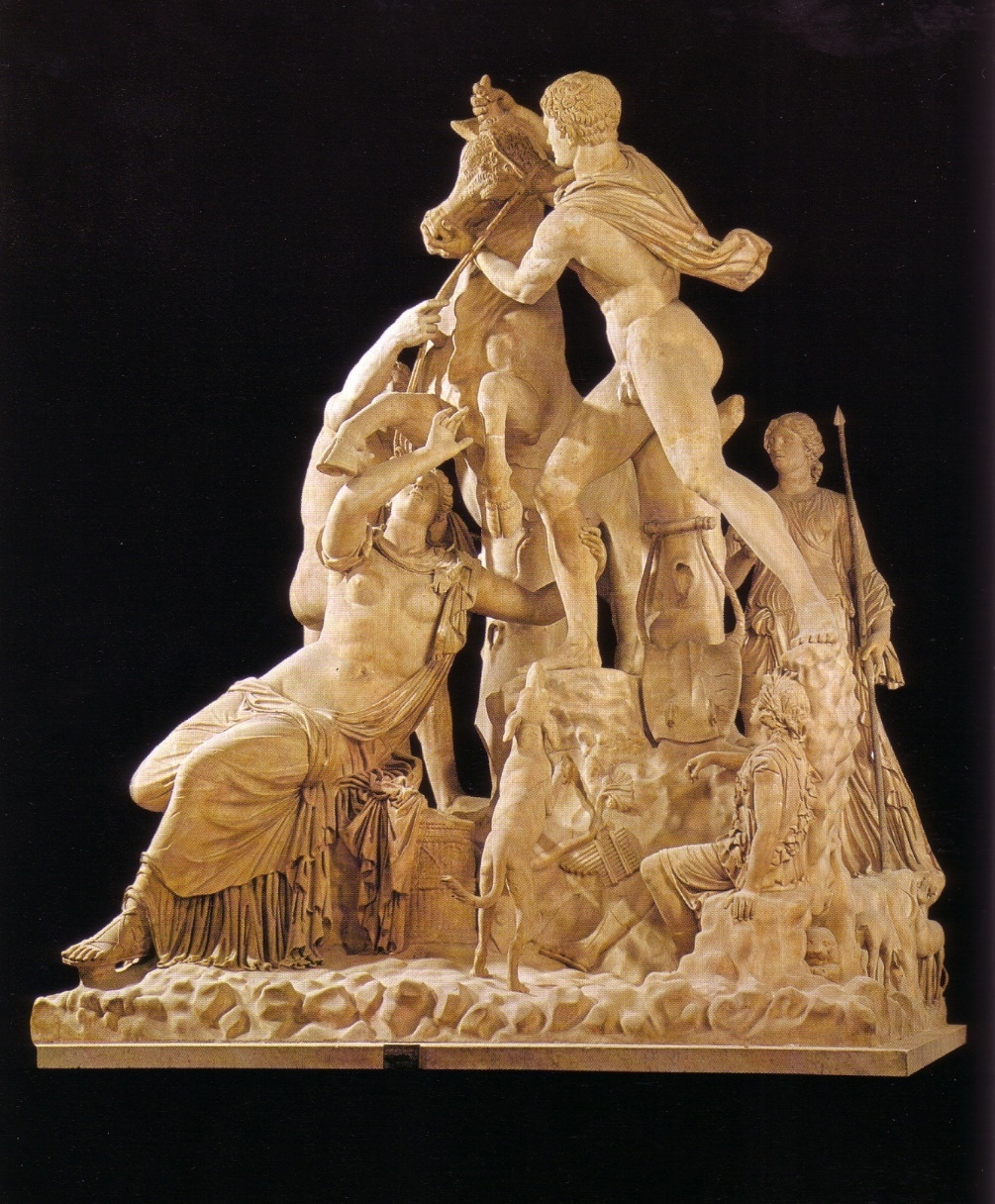 Il cosiddetto Toro Farnese dalle Terme di Caracalla
opera rodia
scultori: Apollonio e Taurisco
Anfione e Zeto, figli di Zeus,
puniscono Dirce
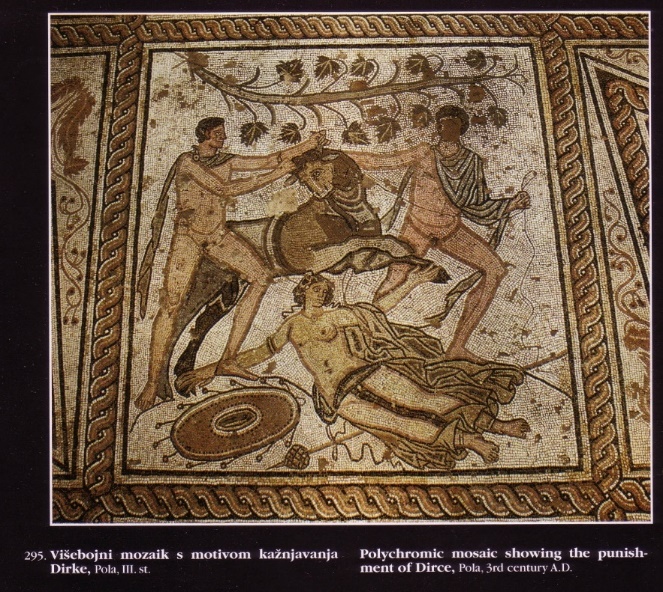 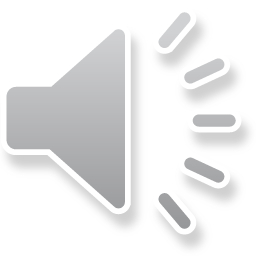 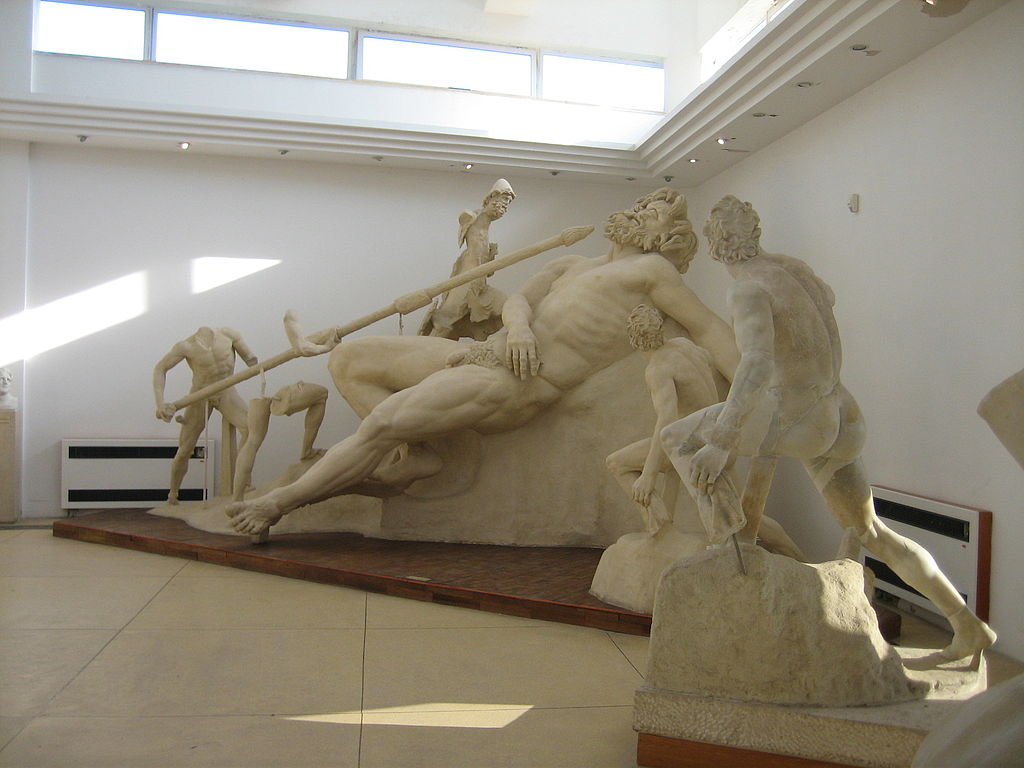 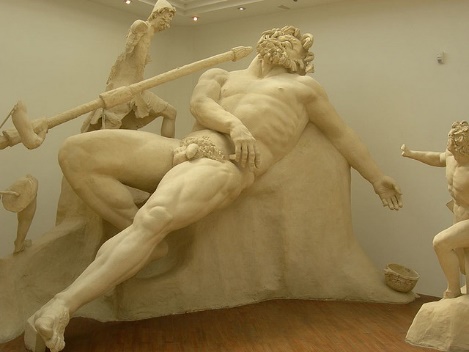 Gruppo di Sperlonga
Palazzo di Tiberio

Ellenismo tardo
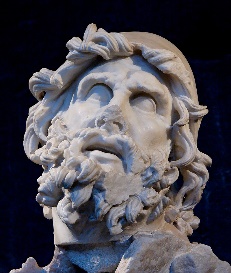 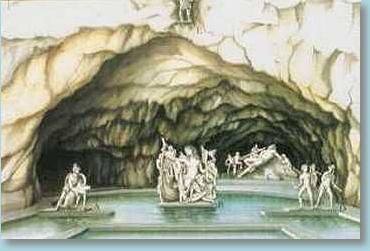 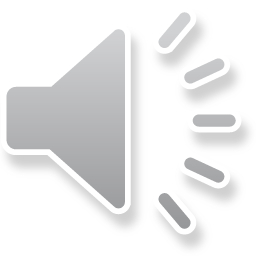 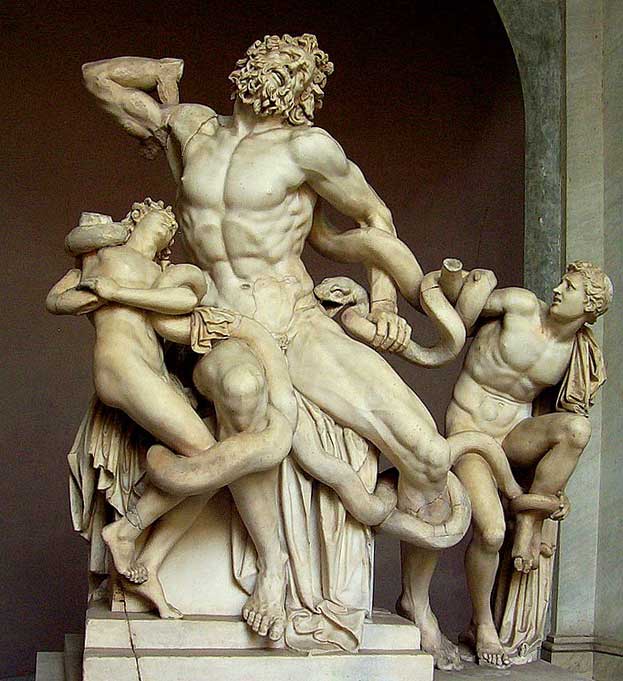 LaocoonteMusei VaticaniI sec. a.C.?Domus Aurea, poi Terme di Tito scultori rodi:Atanodoro, Agesandro, Polidoro
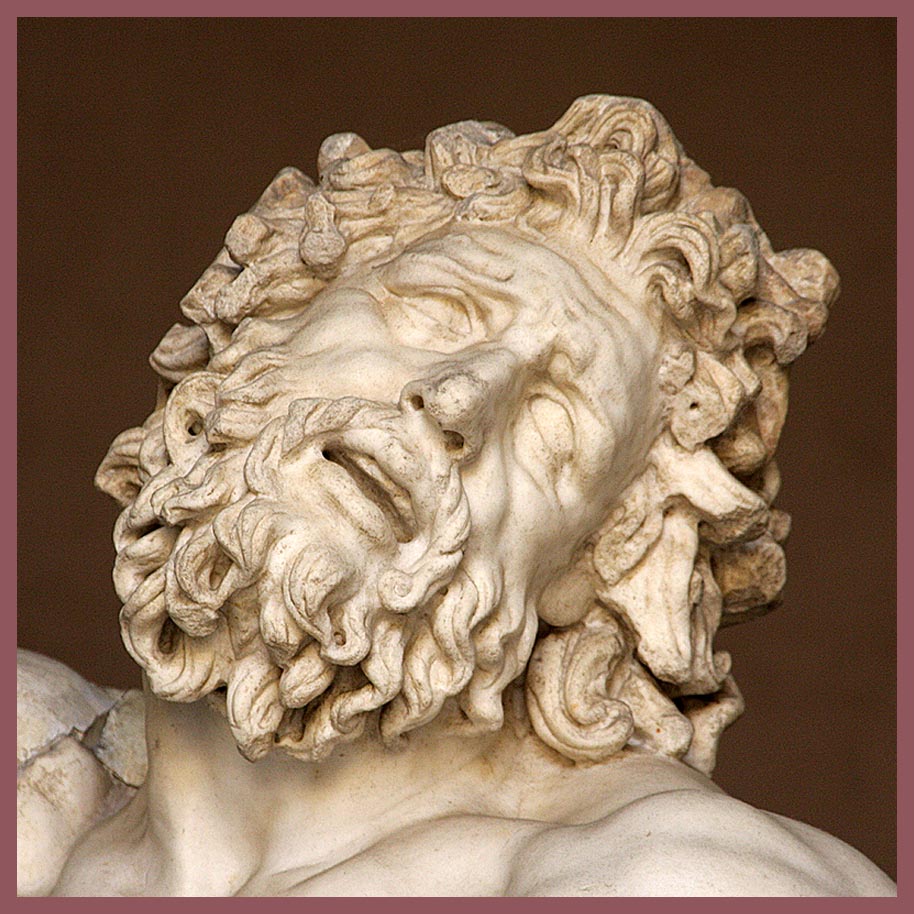 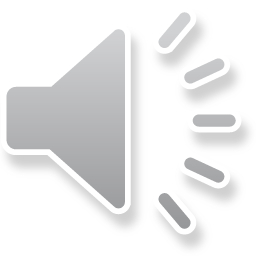